Fizika
9-sinf
Laboratoriya ishi №3
  Mavzu: Suyuqlikning sirt taranglik koeffitsiyentini aniqlash.
O‘qituvchi: 
Toshkent shahar Uchtepa tumani 287-maktab fizika fani o‘qituvchisi
Xo‘jayeva Maxtuma Ziyatovna.
Dars rejasi
Ishni bajarish tartibi
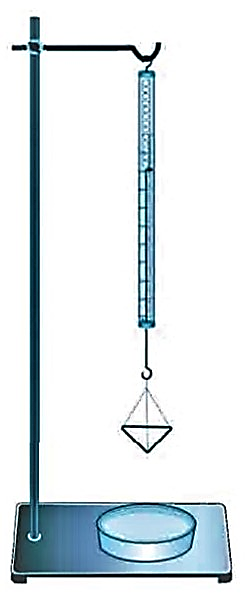 Ishni bajarish tartibi
9. O‘lchash va hisoblash natijalari quyidagi jadvalga yoziladi:
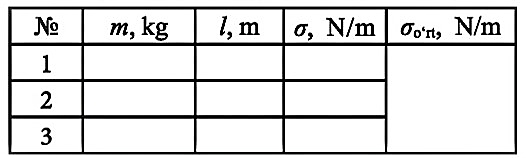 Mustaqil bajarish uchun topshiriqlar
1. Mavzuga oid savollarga javob yozing. (103-bet)
2. Laboratoriya ishi natijalarini tahlil qiling va xulosa yozing.